CARTA
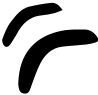 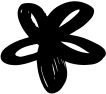 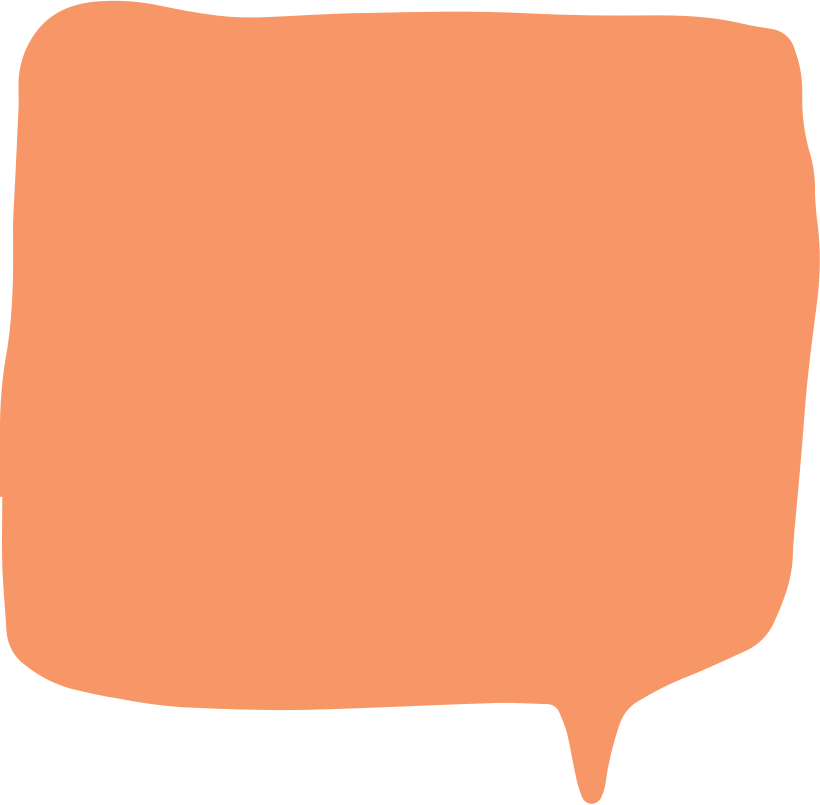 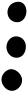 María Paula González Valdez
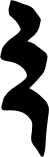 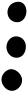 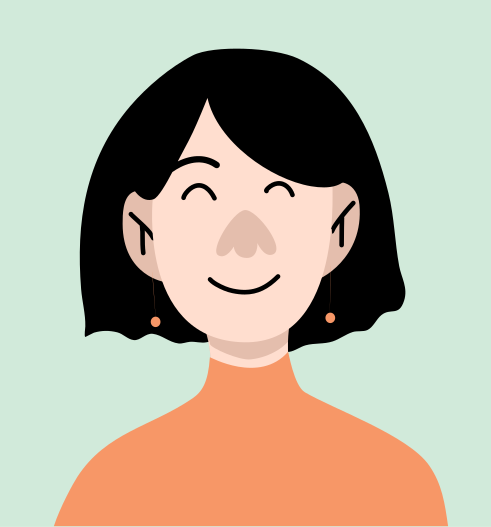 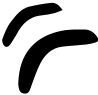 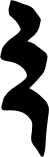 Expectativas y realidades de la materia
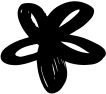 Al comienzo del semestre mis expectativas hacía la materia eran muy buenas, creía profundamente que sería una materia en la que aprendería mucho y que me iba a gustar y divertir a la vez.
Claramente mis expectativas fueron cumplidas, me encantó esta materia, me siento afortunada y agradecida de poder disfrutar de esta materia y de cada una de las actividades.
Agradezco profundamente a la maestra María Elena por su paciencia y disposición al grupo, a pesar de la contingencia se mostro abierta para ayudar a sus alumnas. Espero tener la fortuna de volver a ser su alumna y disfrutar de sus clases. Feliz de este cierre de semestre y feliz por los que vienen.